お金を使う ②お金はかしこく使おう
年　　　 組　　　番 名前
一人暮らしをするには、何にどれだけのお金がかかるのでしょうか。
　　収入に対する平均的な一人暮らしの支出（費目）の割合を、班で話し合って考えて
　  みましょう。
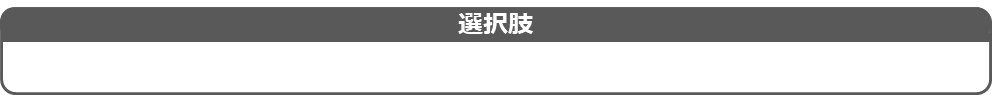 食料　　　住居　　　交通・通信　　　教養・娯楽　　　貯蓄　　　その他の支出
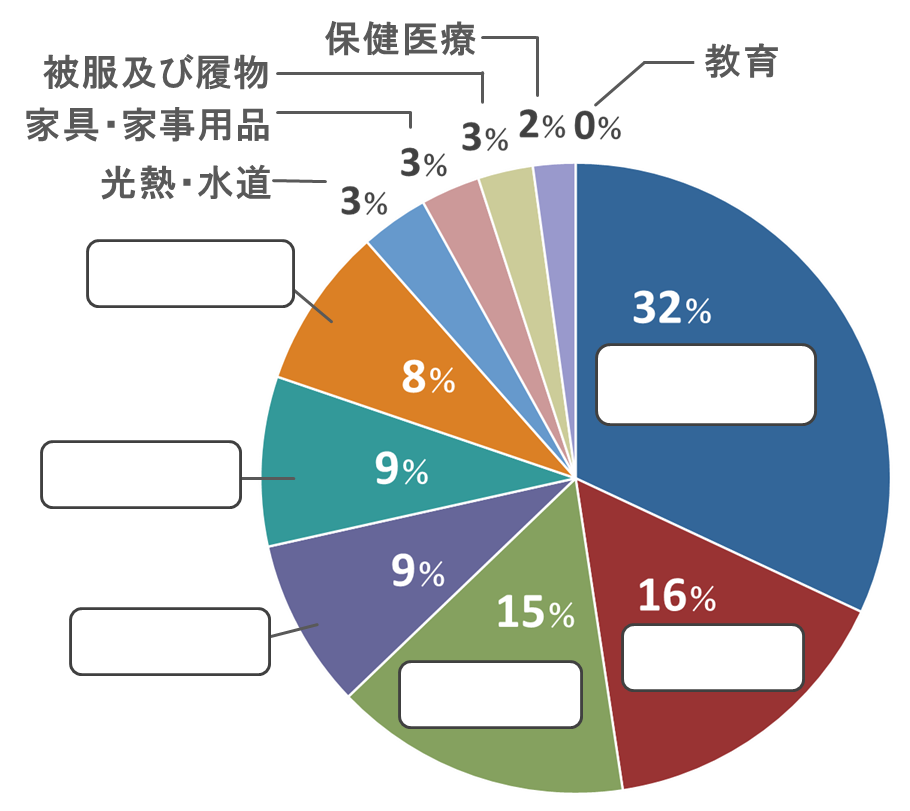 2.　お金を使う場合には、「必要なもの」か「欲しいもの」かを、考える必要があります。
     上のグラフの11の費目が自分にとって「必要なもの」・「欲しいもの」のどちらになるか、
　　 それぞれ分けてみましょう。